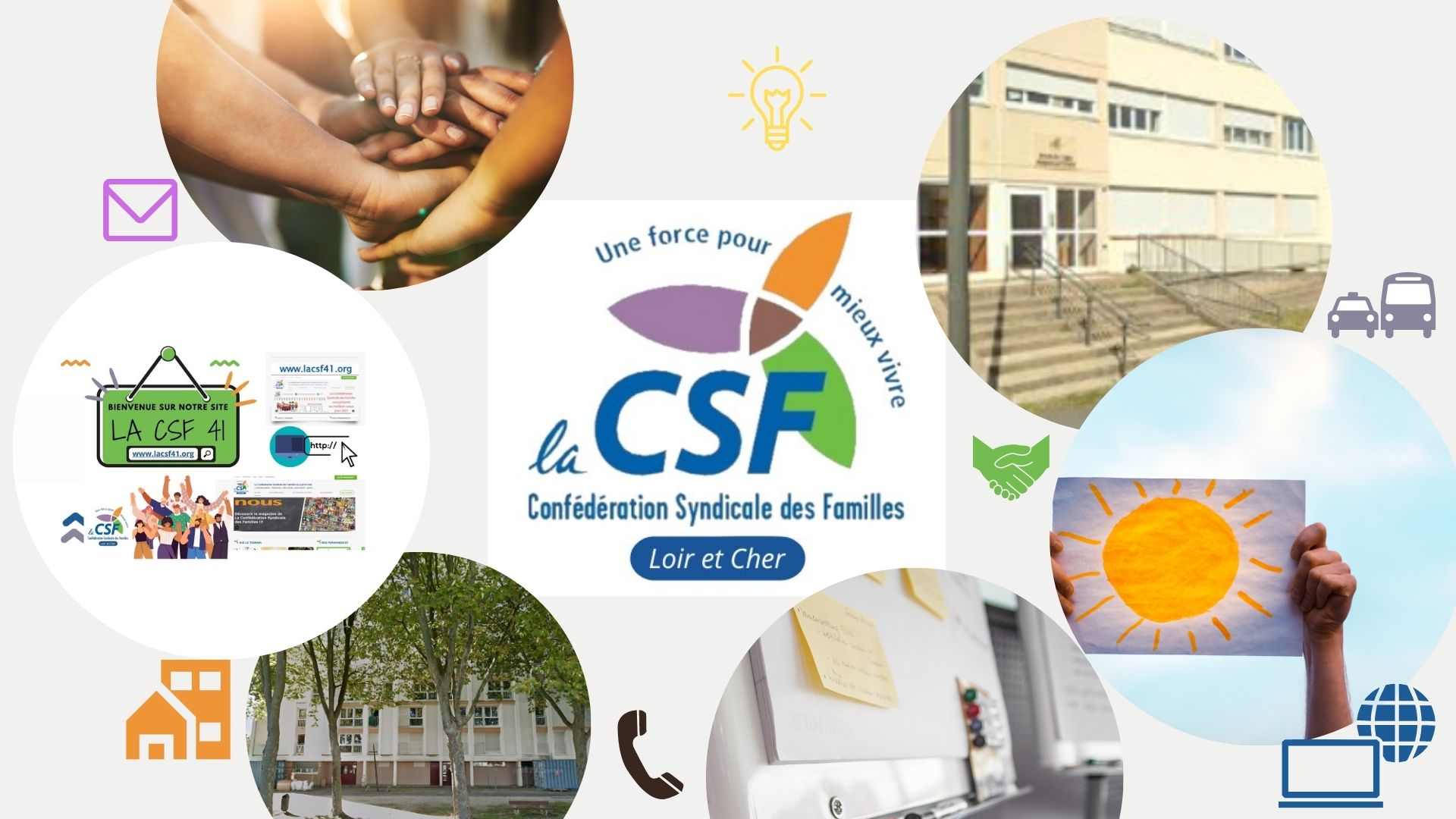 1
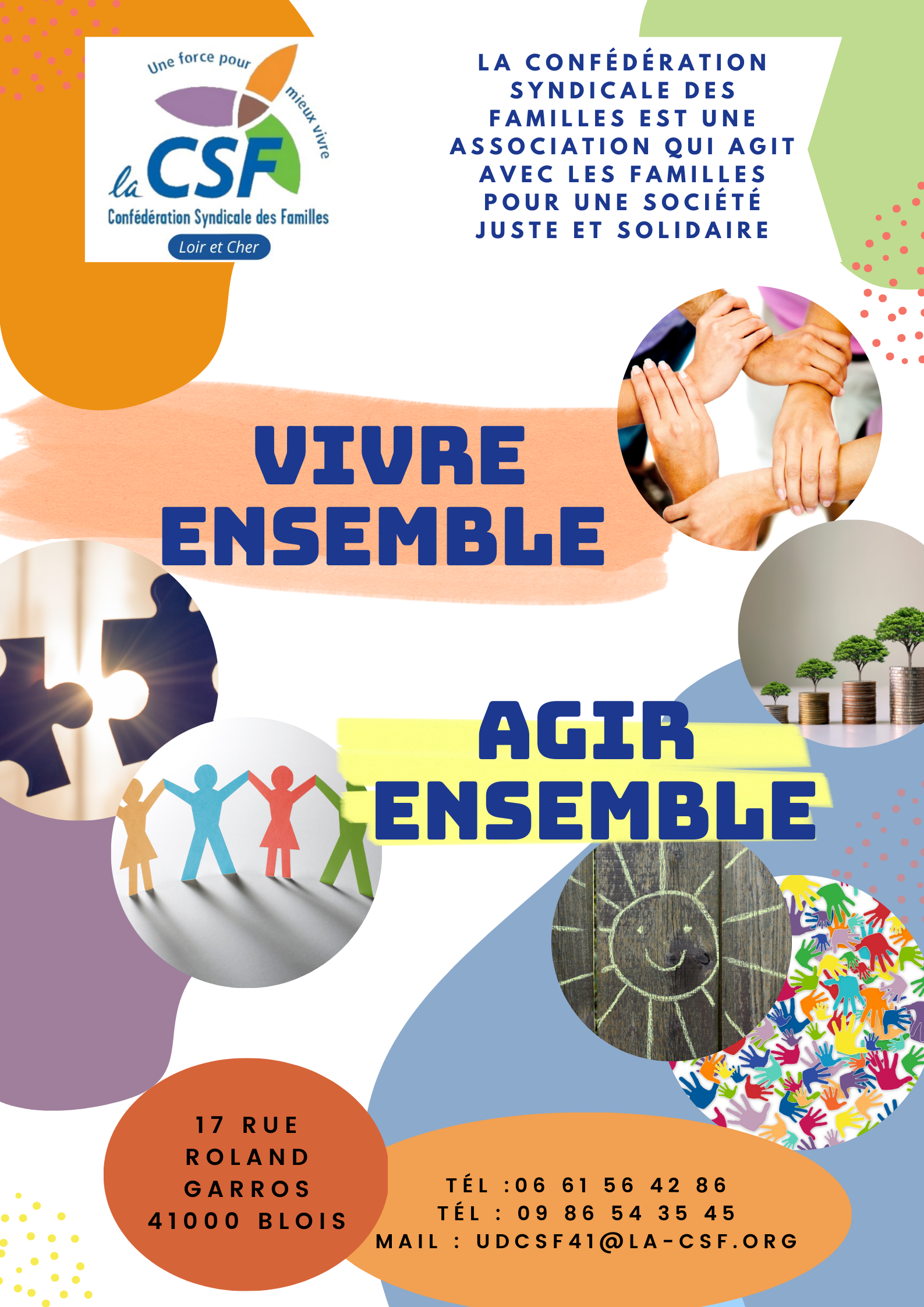 L’année 2022 a permis la relance de nos activités accompagnées par l’arrivée de Sibel (chargée en communication en contrat civique).
2
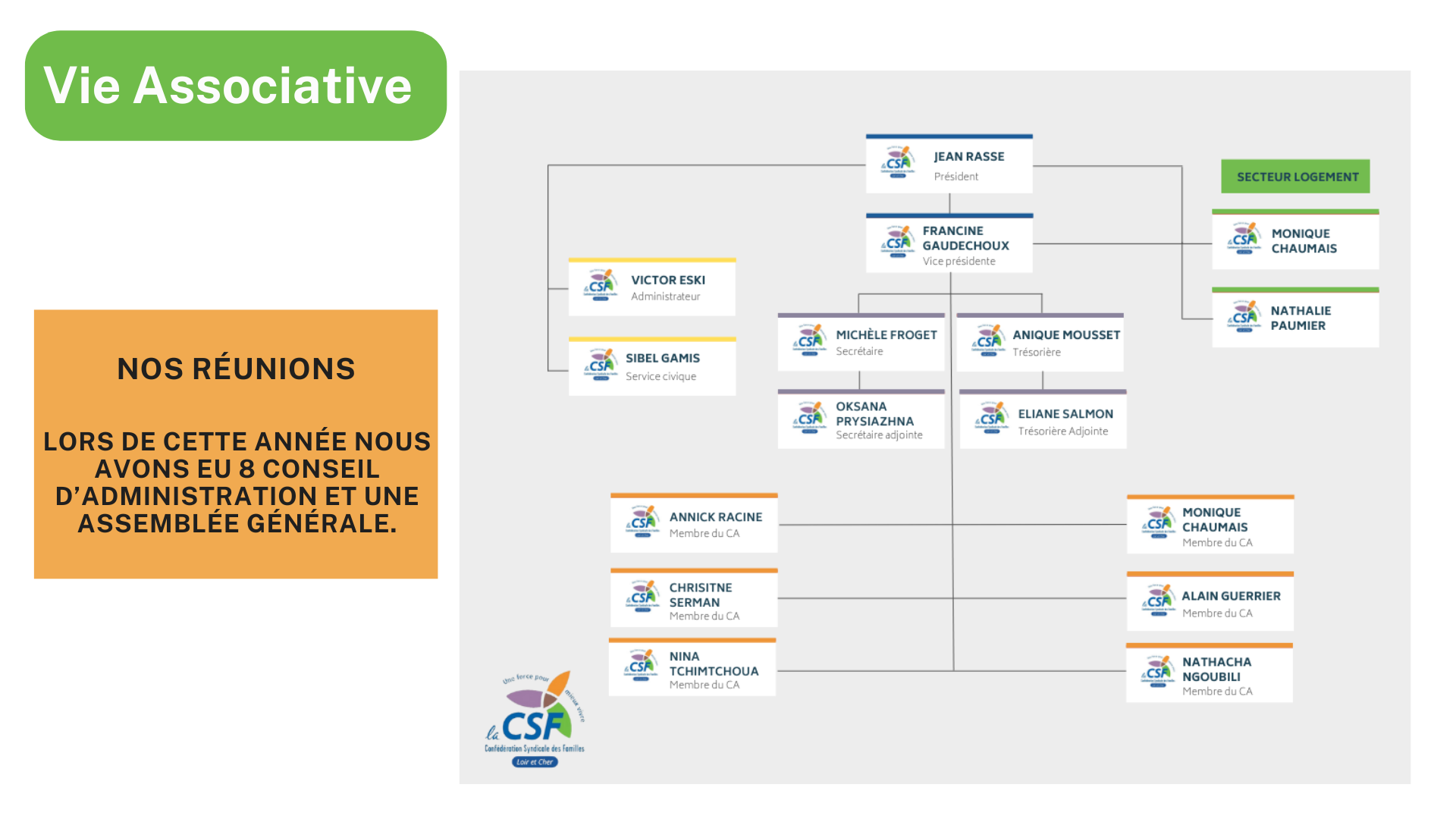 3
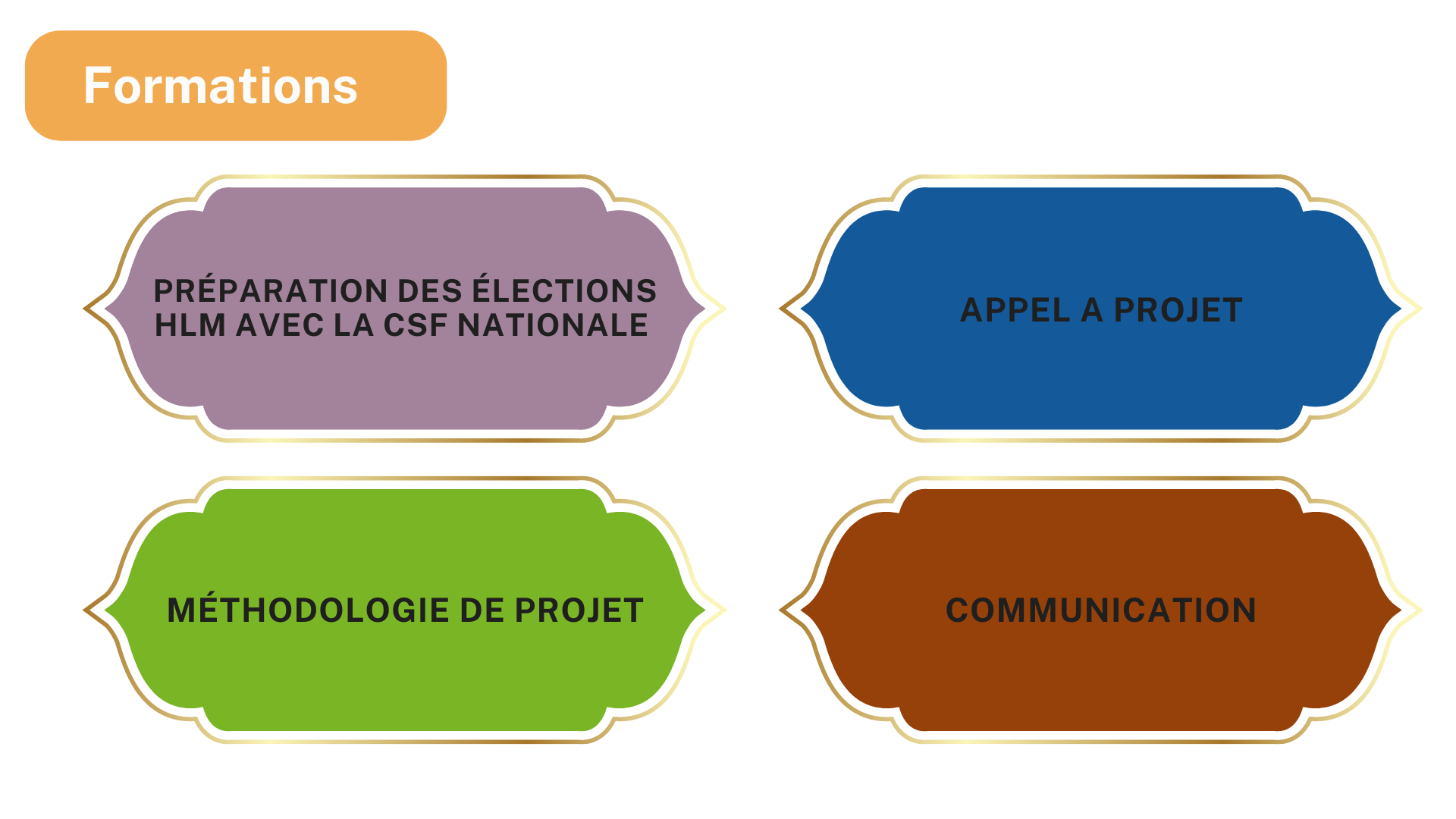 FORMATIONS
Congrès confédéral à Bordeaux : 
Participation en visio-conférence
Préparation des élections HLM avec la CSF nationale : Participation en visio-conférence
Médiation culturelle avec la Ville de Blois : Participation en présentiel
Présentation et fonctionnement Espace Vie Sociale (EVS) avec la CSF nationale : Participation en visio-conférence
4
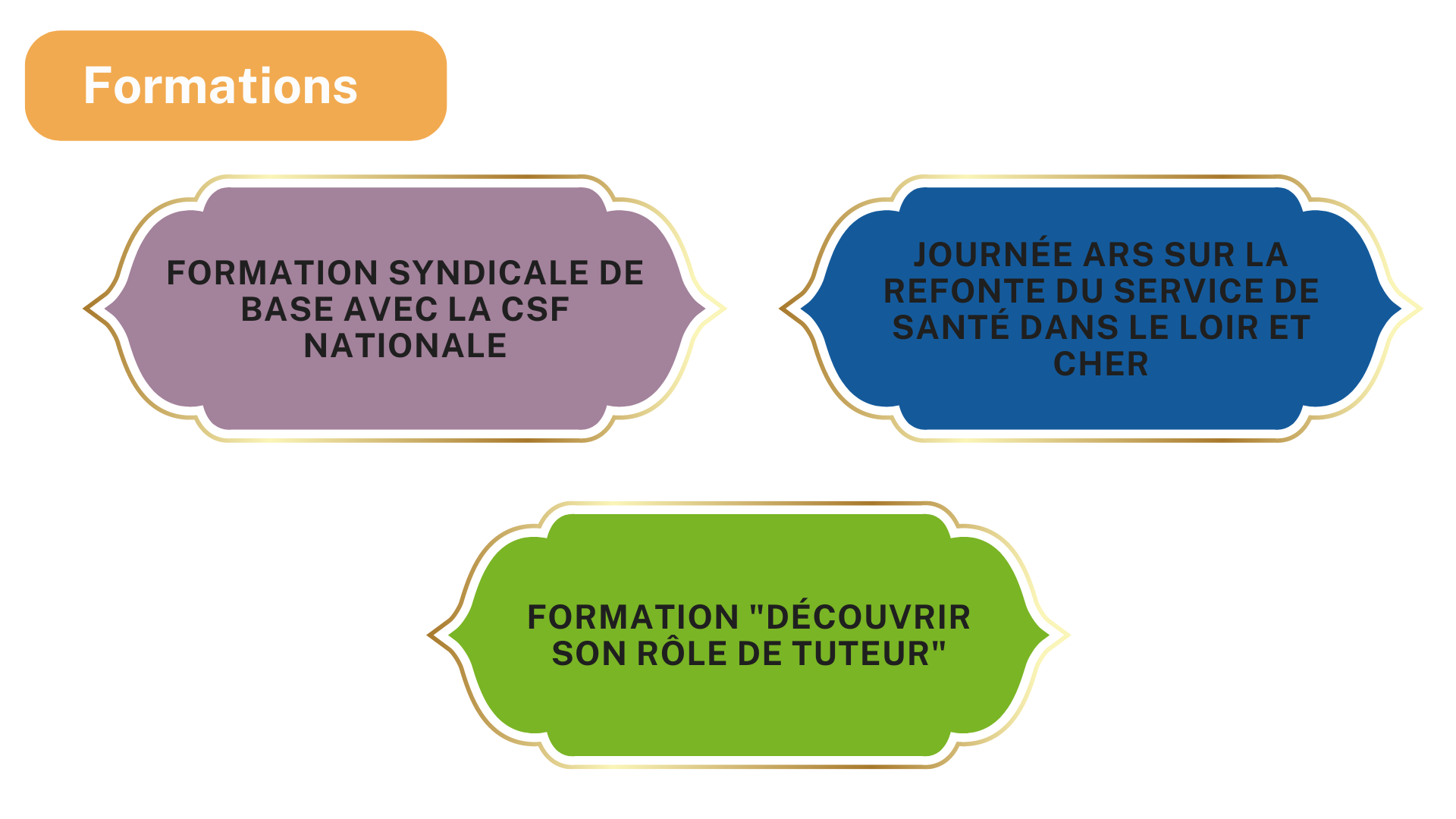 5
NOS PARTENAIRES
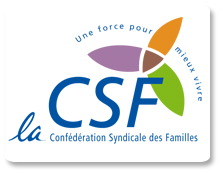 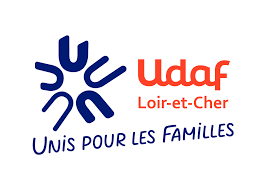 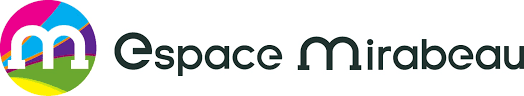 Nationale
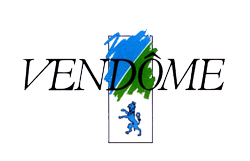 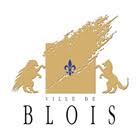 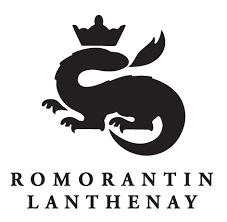 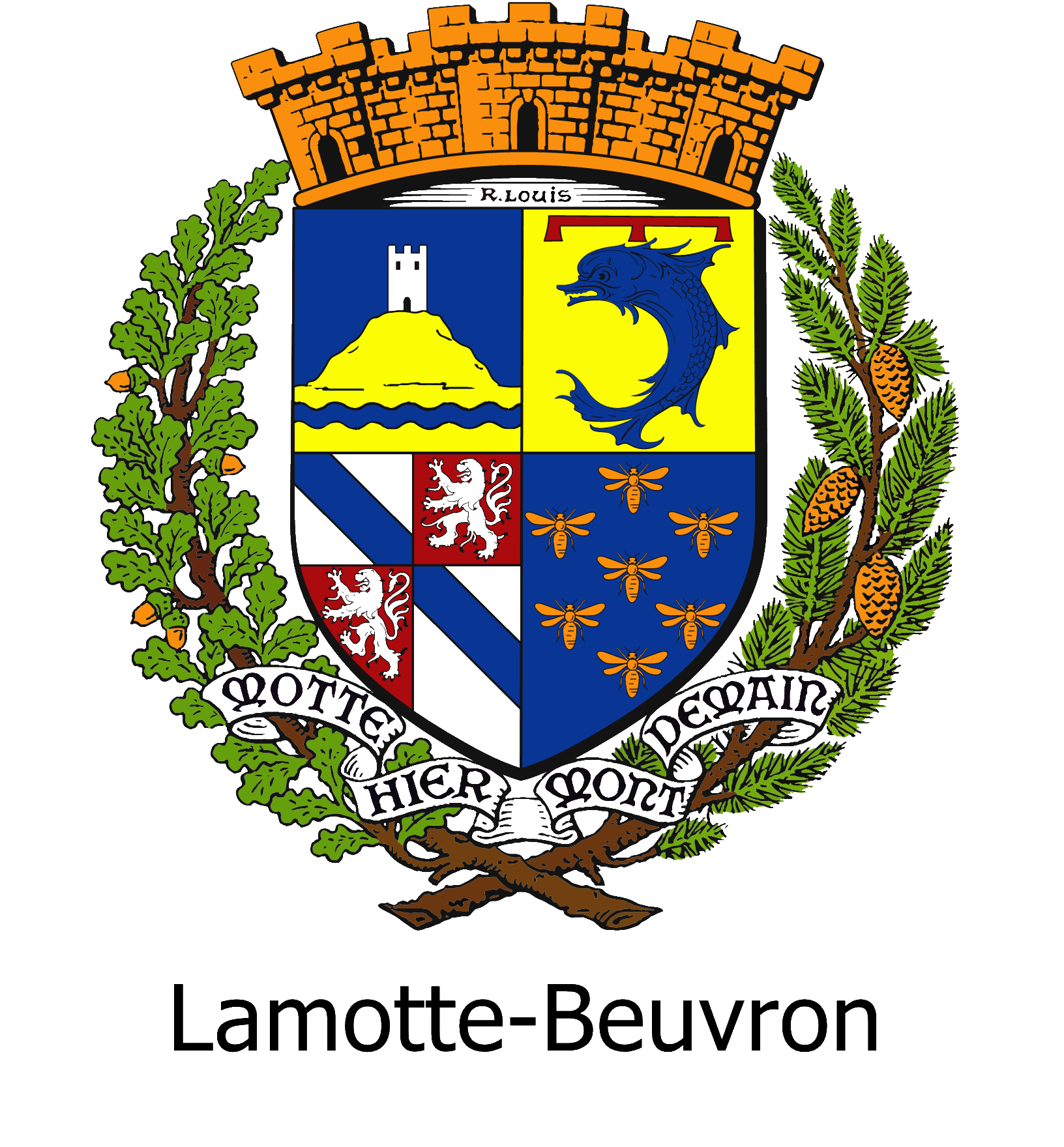 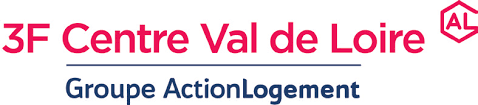 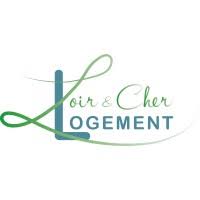 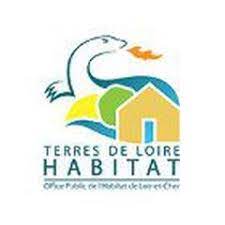 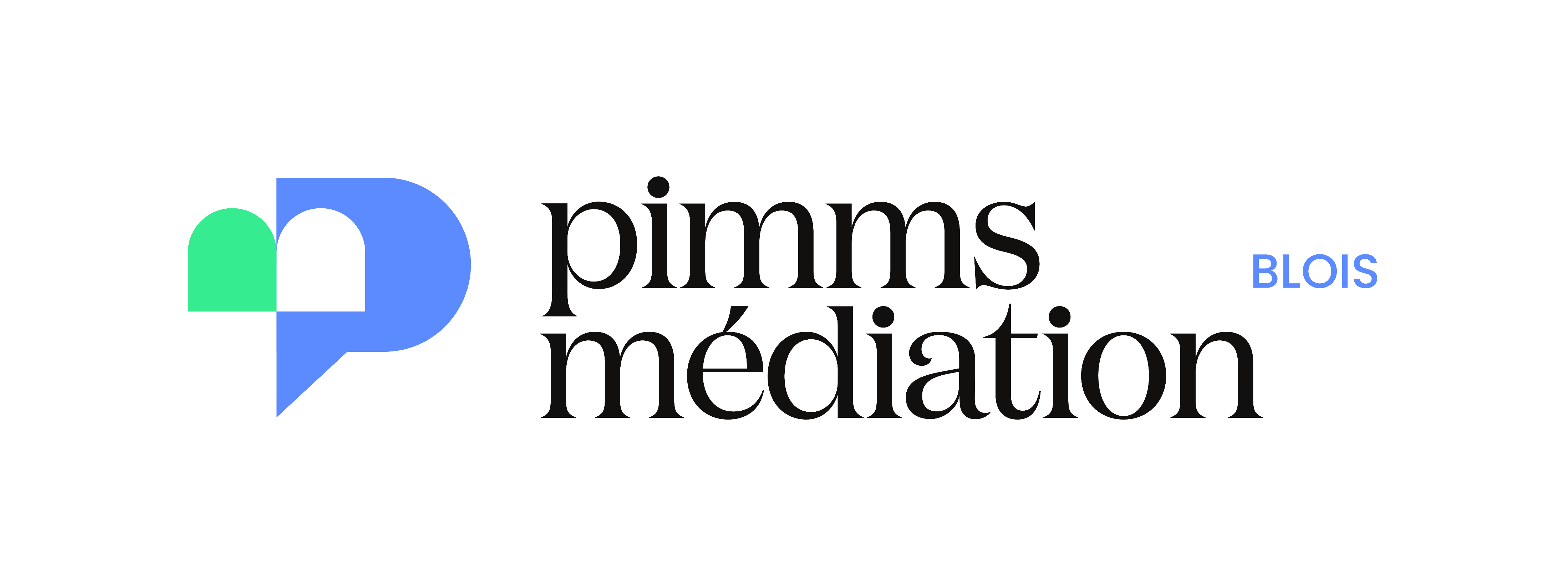 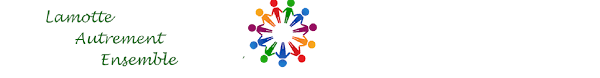 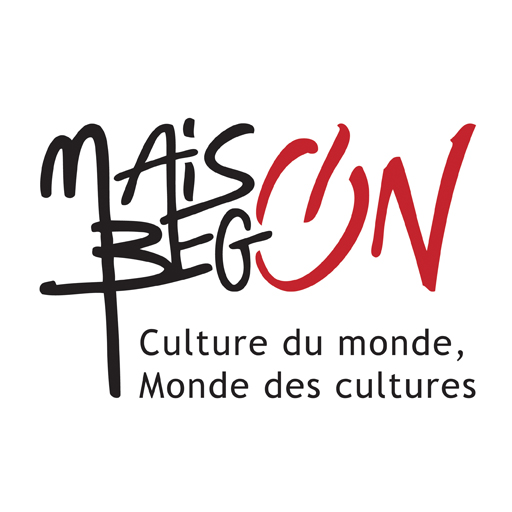 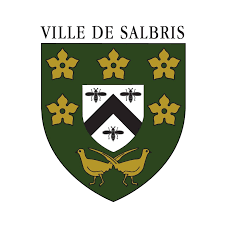 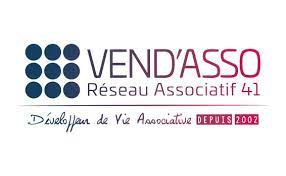 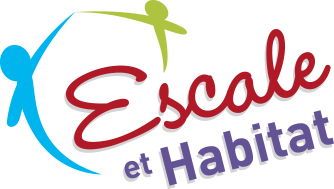 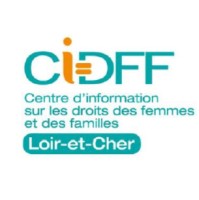 6
NOTRE COMMUNICATION
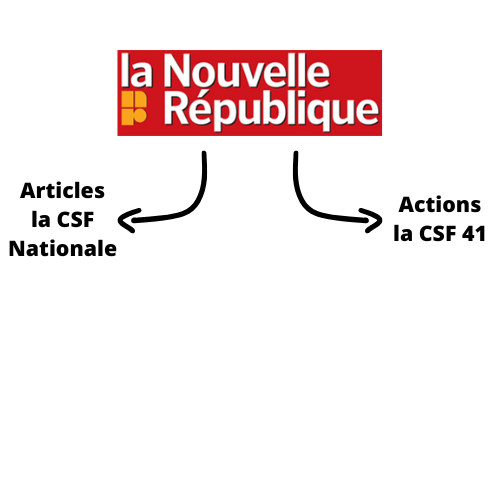 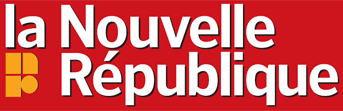 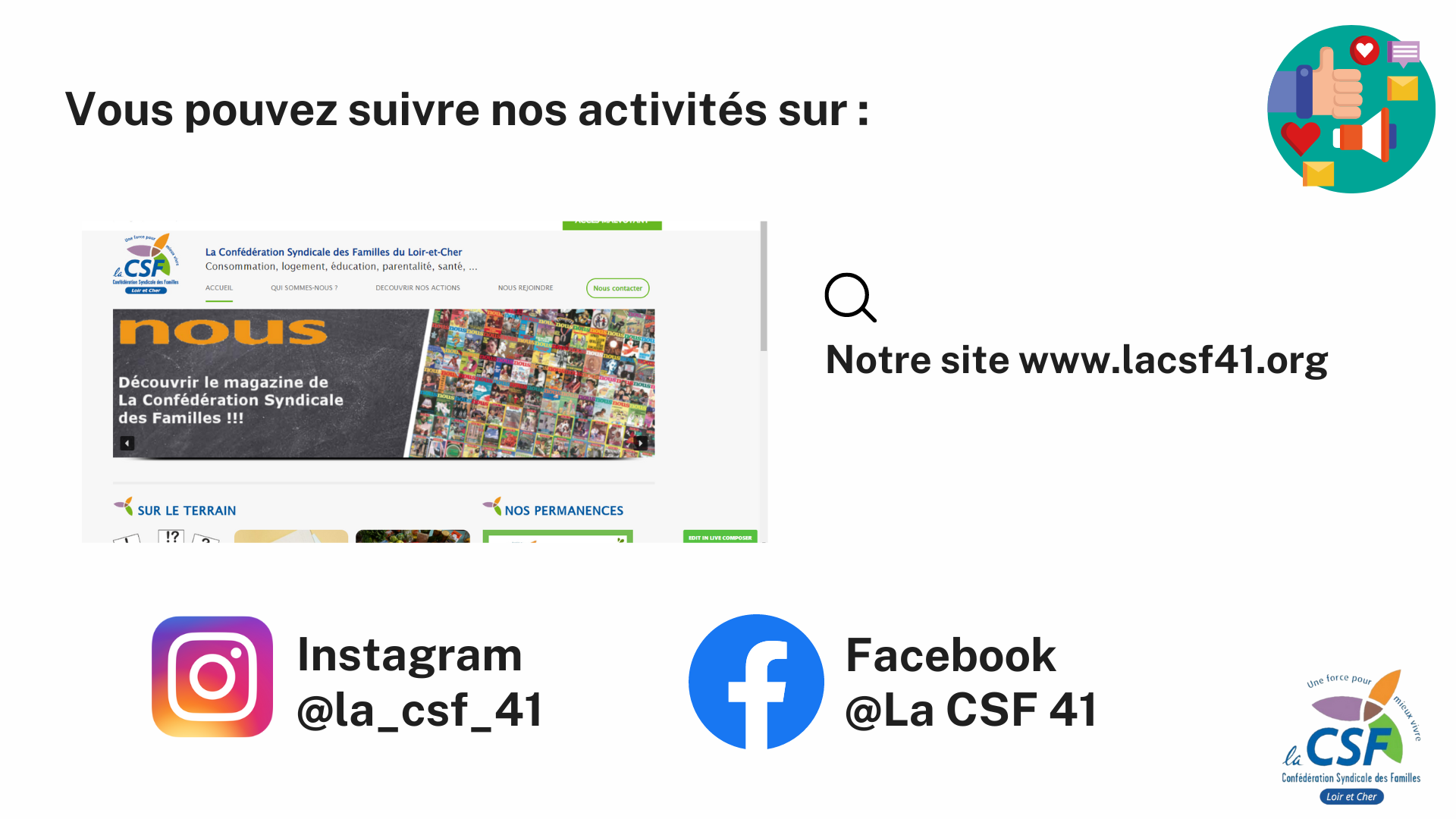 Articles la CSF Nationale
Actions la CSF 41
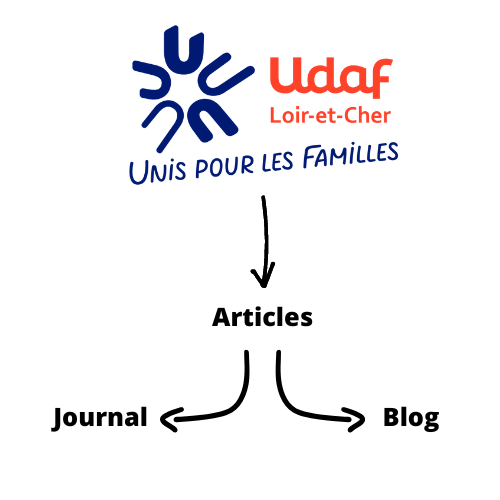 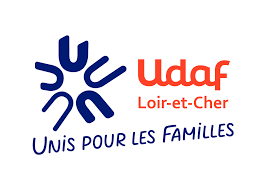 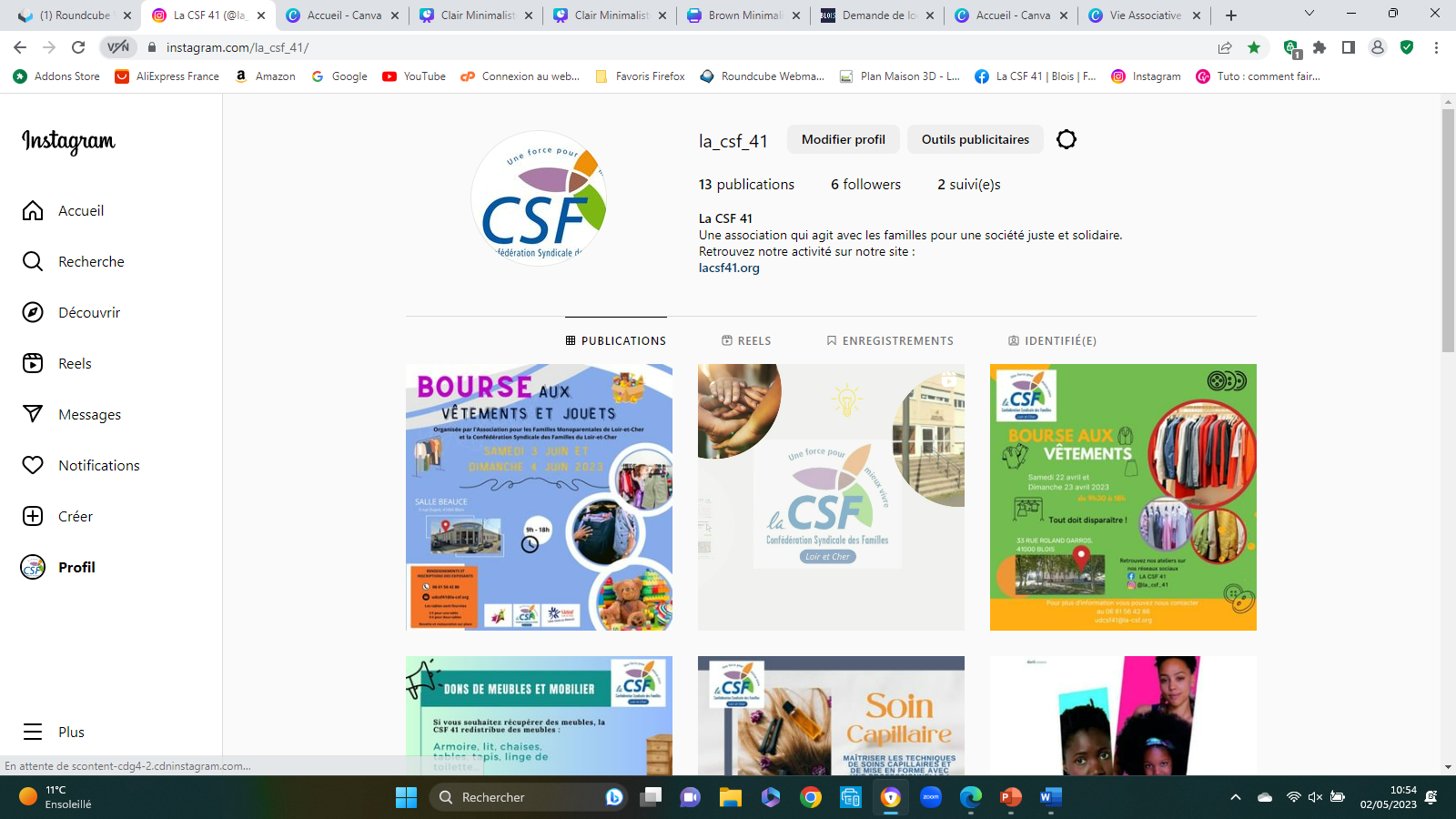 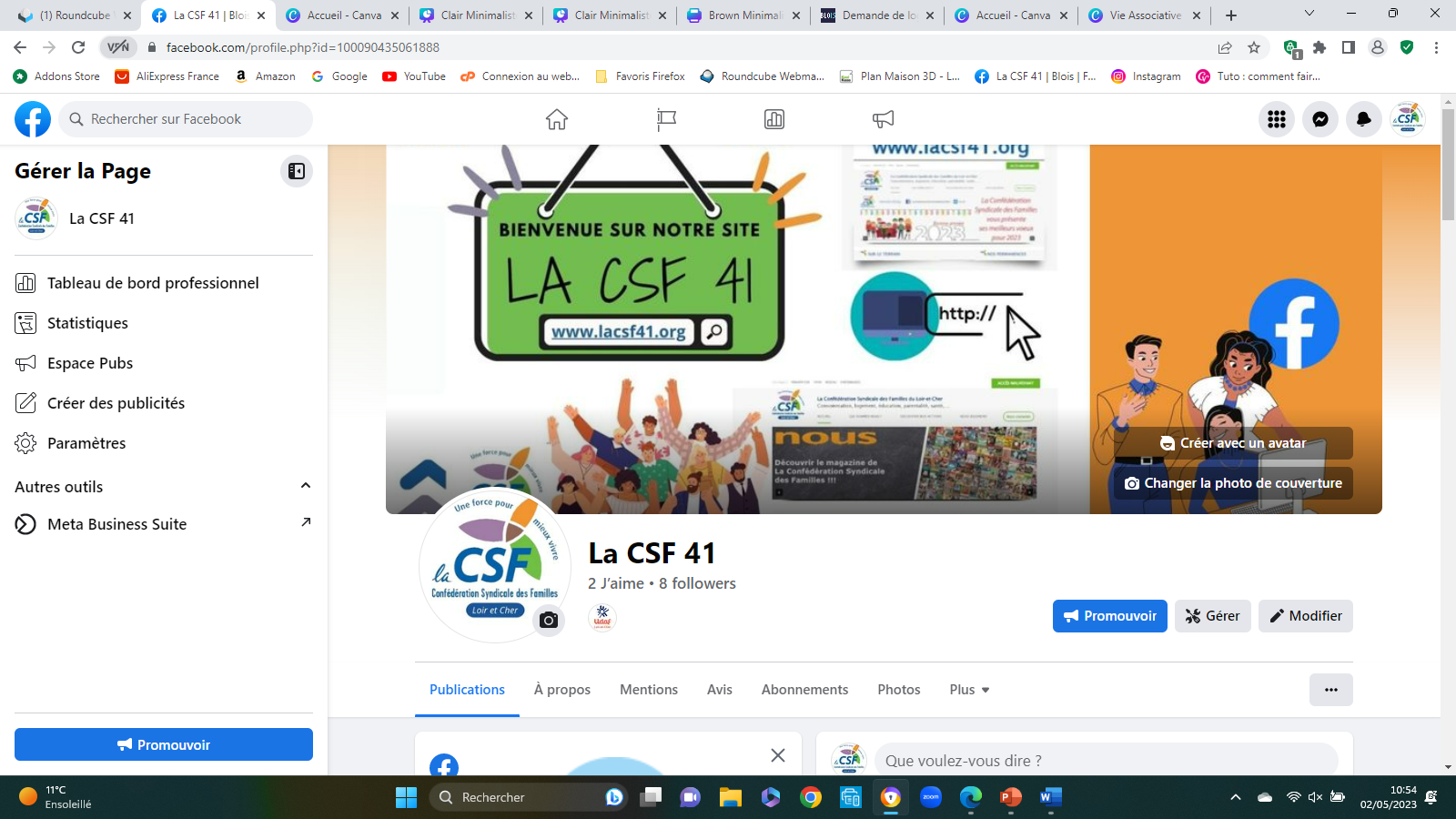 Articles
Journal
Blog
7
NOS REPRÉSENTATIONS
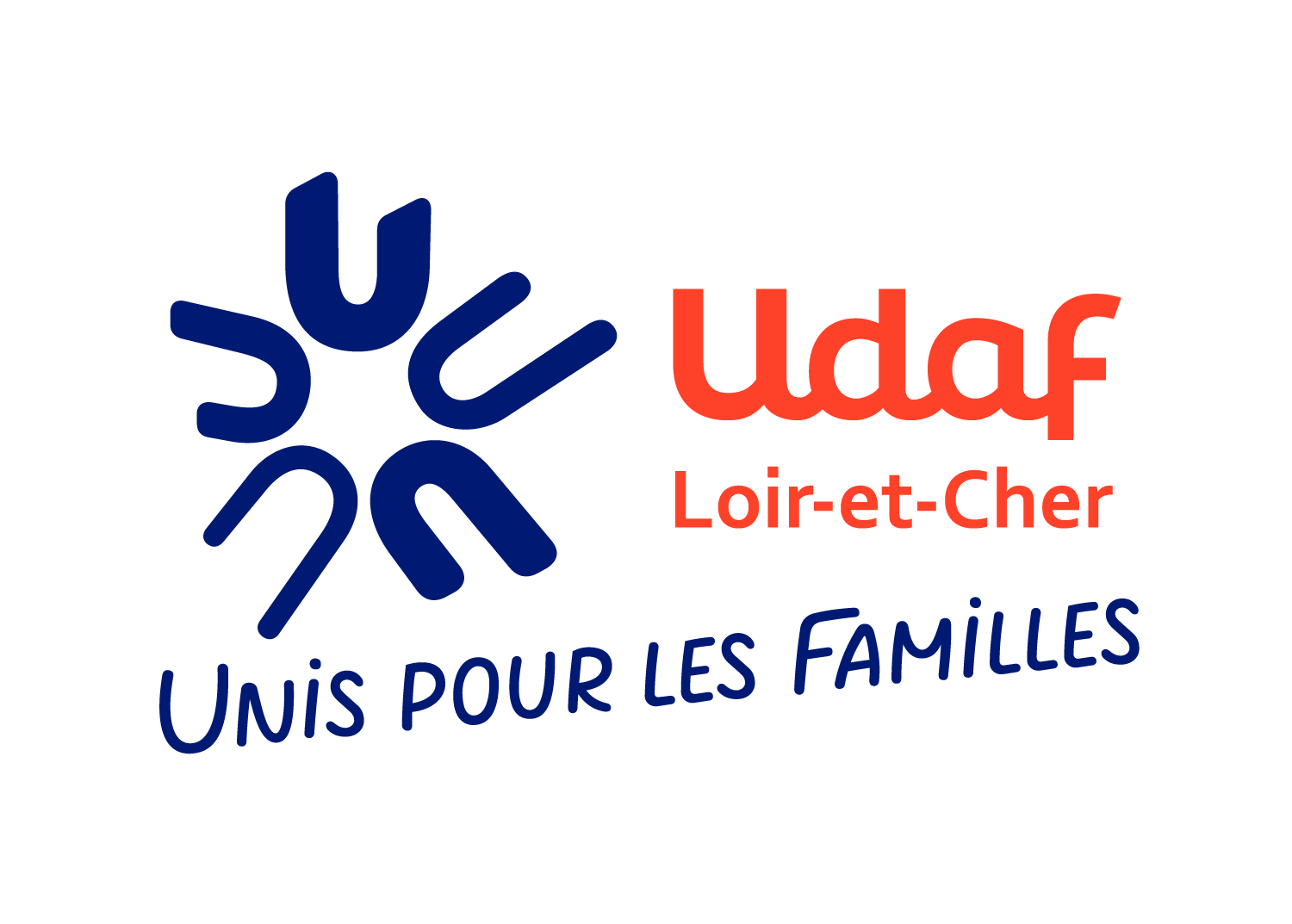 Administrateur 
Jean RASSE
Conseil Vie Sociale La Borde 
Eliane SALMON
8
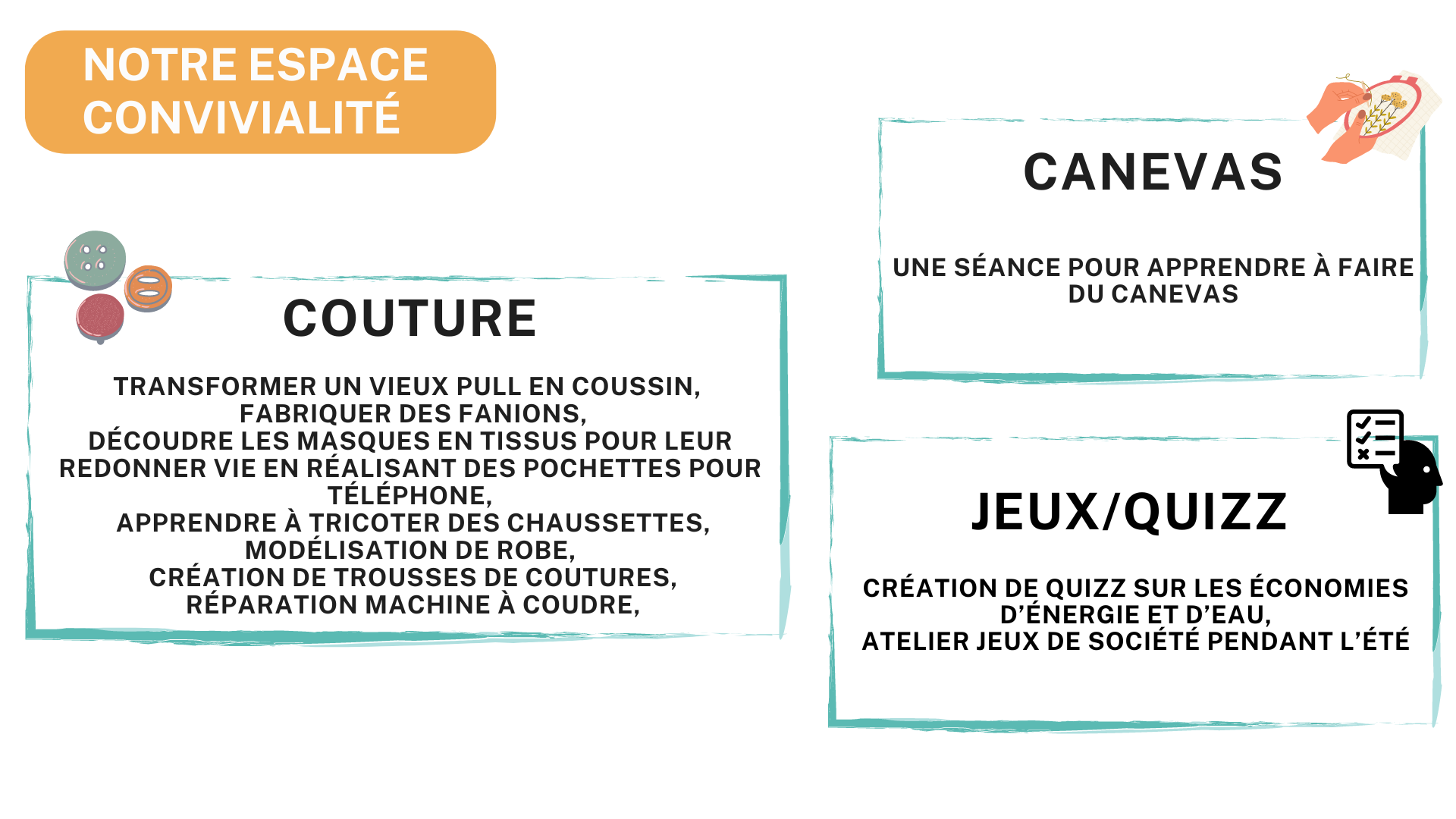 NOTRE ESPACE DE CONVIVIALITE
9
NOS PERMANENCES
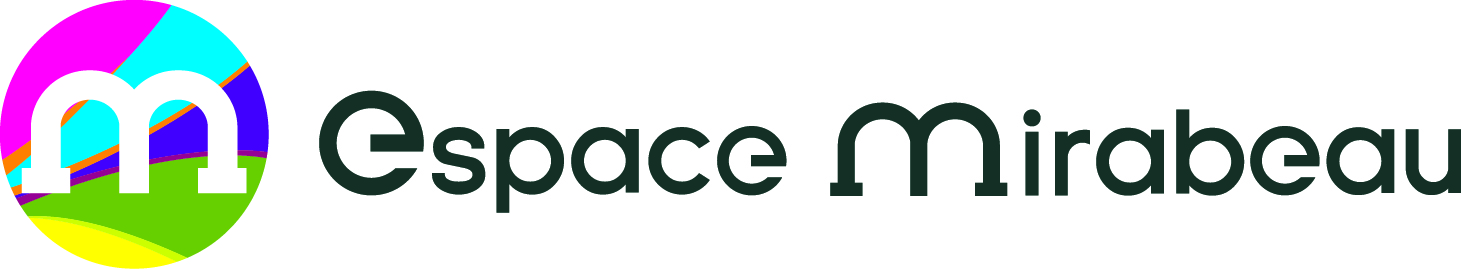 Centre Social Mirabeau
33 jours de permanences en 2022, 
ce qui représente 88h30 dans l’année
10
DOSSIERS
DOSSIERS
11
TYPOLOGIE DES DEMANDES
12
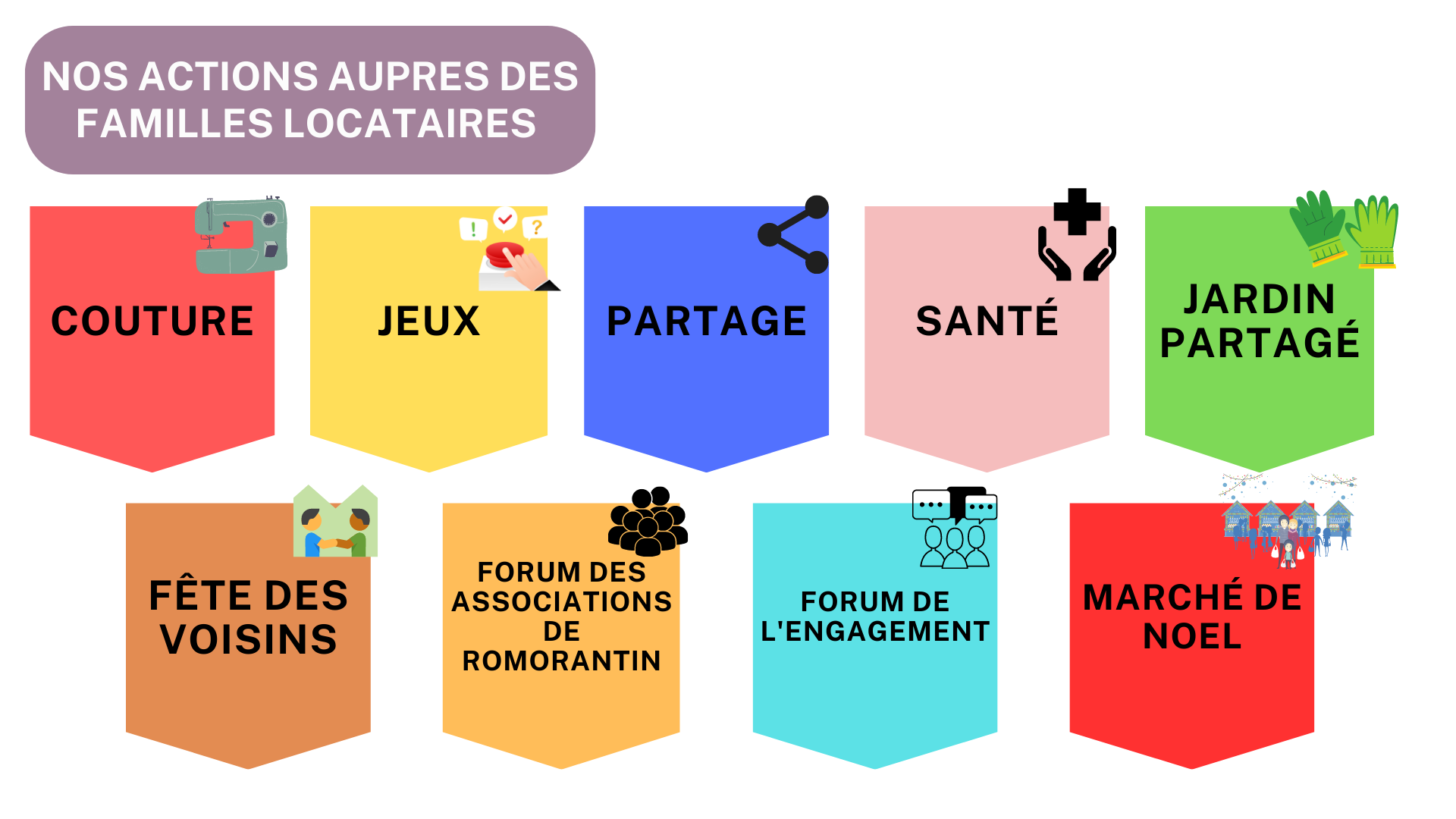 NOS ACTIONS AUPRES DES FAMILLES LOCATAIRES
Nous voici à la fin du rapport moral et nous allons procéder à sa validation.
13
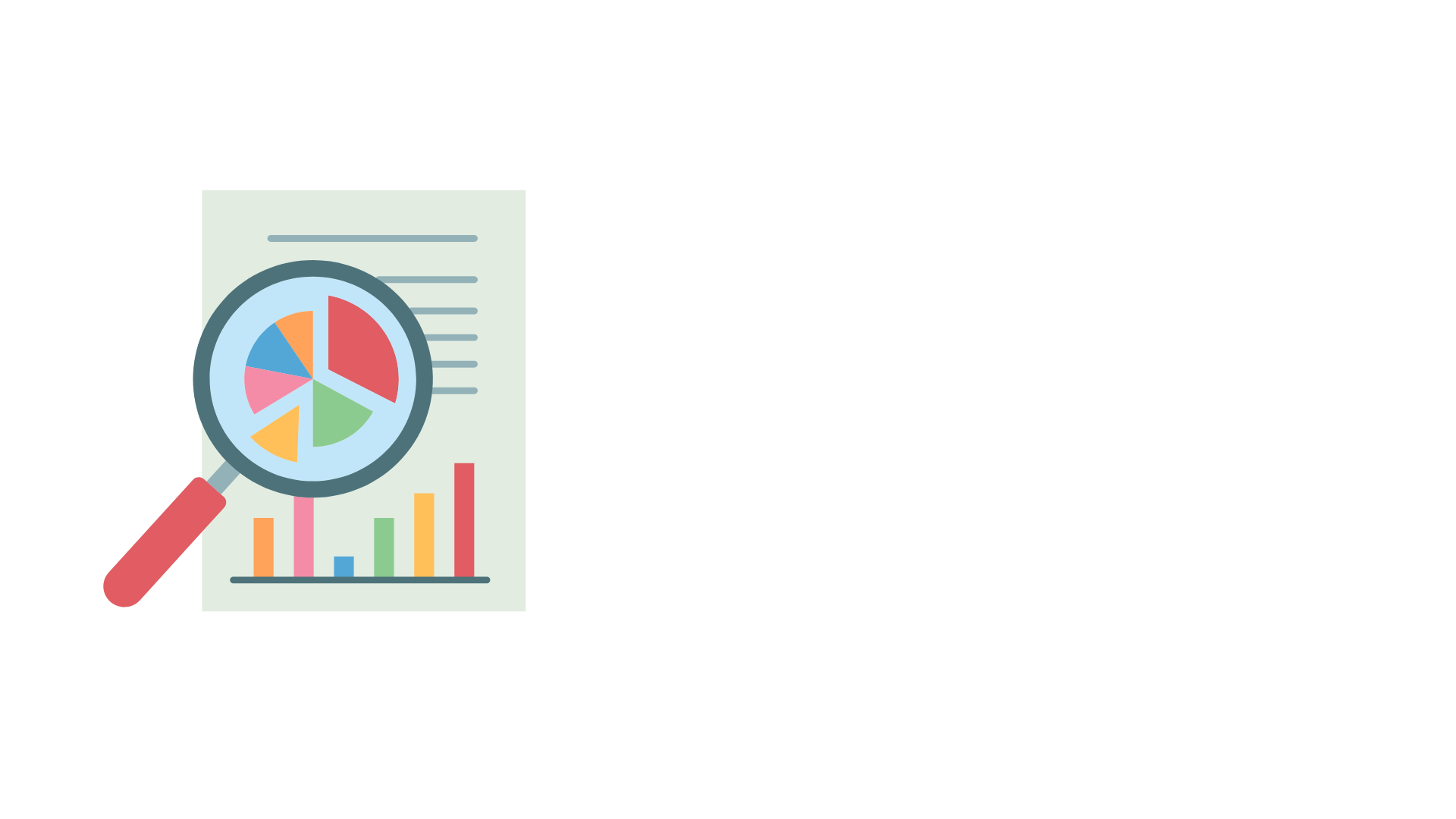 Rapport Financier 2022
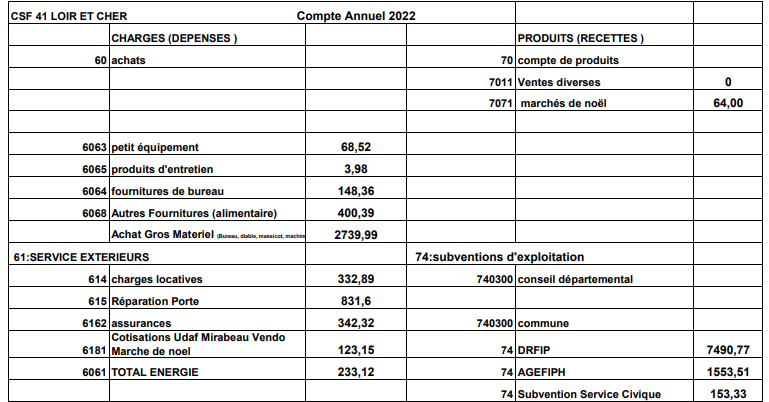 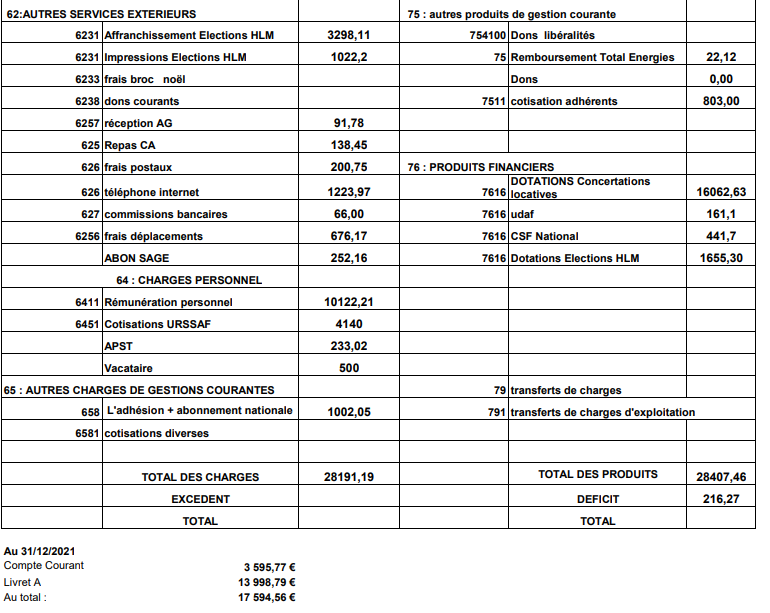 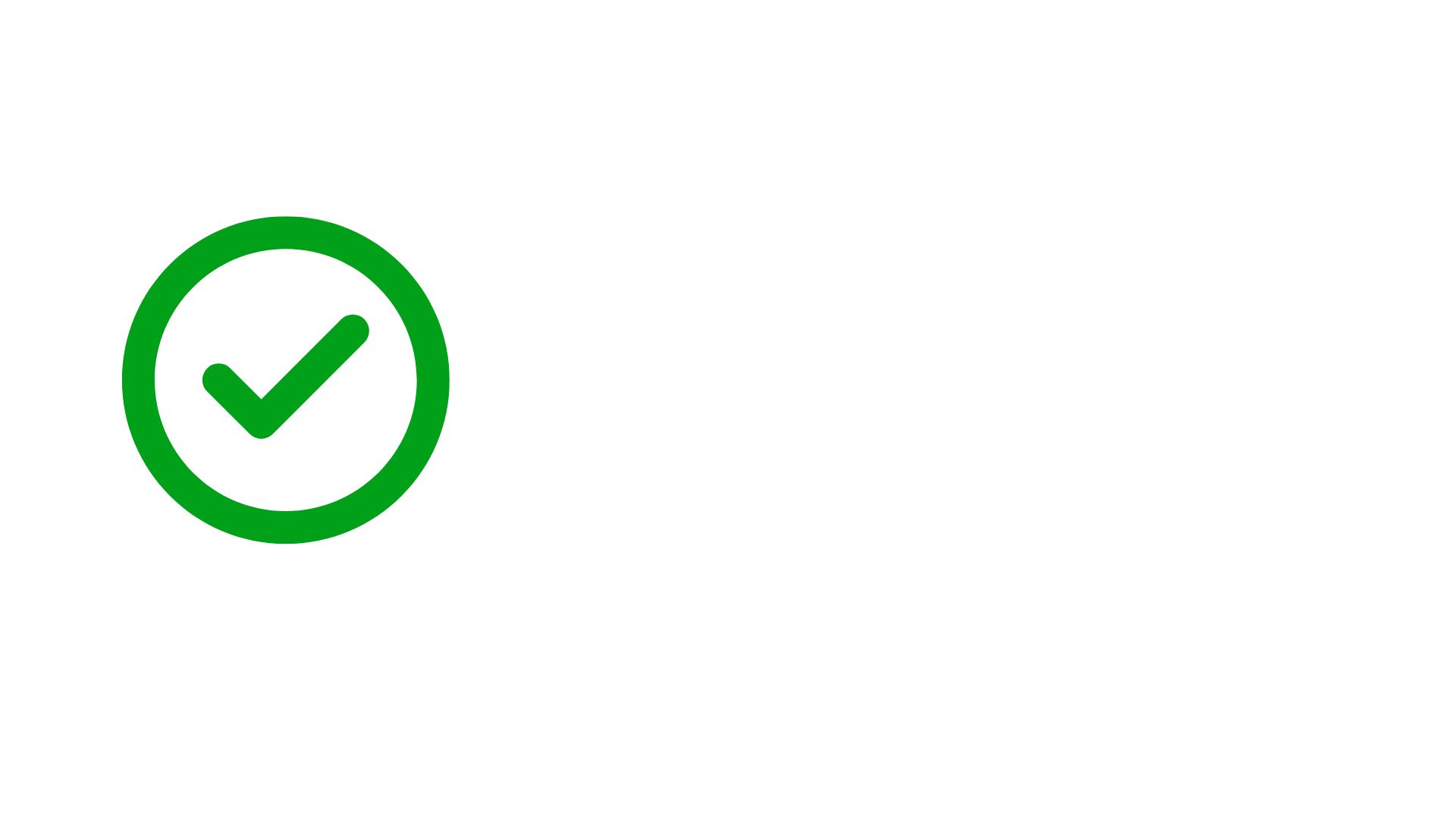 Nous voici à la fin du rapport financier et nous allons procéder à sa validation.
2022
14
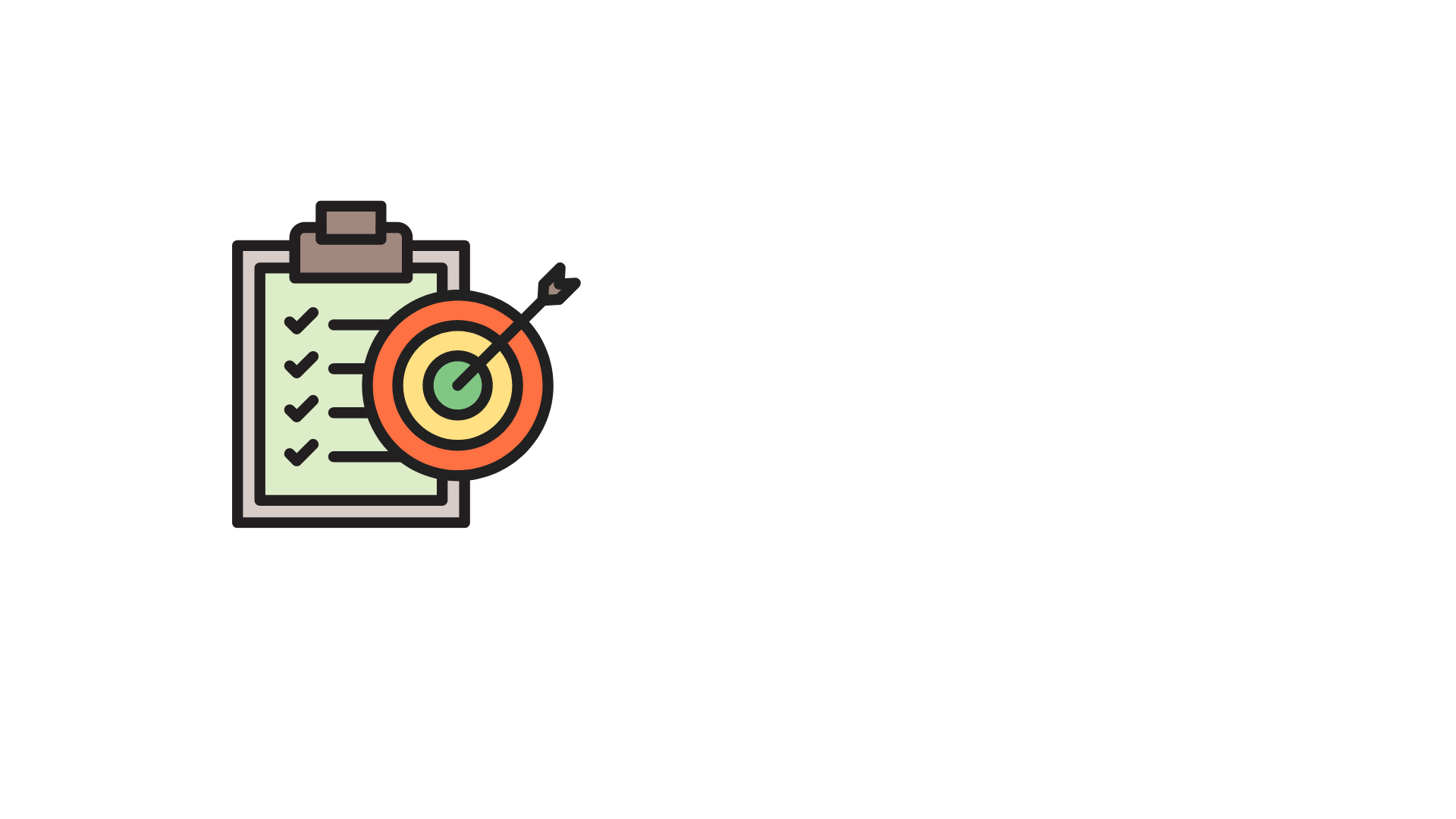 Orientation 2023
Solliciter d’avantage les demandes de subventions

Favoriser un travail en partenariat avec une ou plusieurs associations qui œuvrent dans les mêmes champs que nous avec des compétences différentes.

 Faire vivre d’avantage les résolutions et/ou propositions de la CSF Nationale.

 Créer et faire vivre des collectifs de locataires
Continuer le travail de visibilité de notre association 

Développer, porter et mettre en œuvre de nouvelles actions.

Travailler notre communication (presse, documents pour les partenaires etc…)

 Continuer de participer aux diverses formations pour mieux mener nos actions 

 Répondre d’avantages aux appels d’offres
Nous voici à la fin du rapport d’orientation et nous allons procéder à sa validation.
15
VOTES
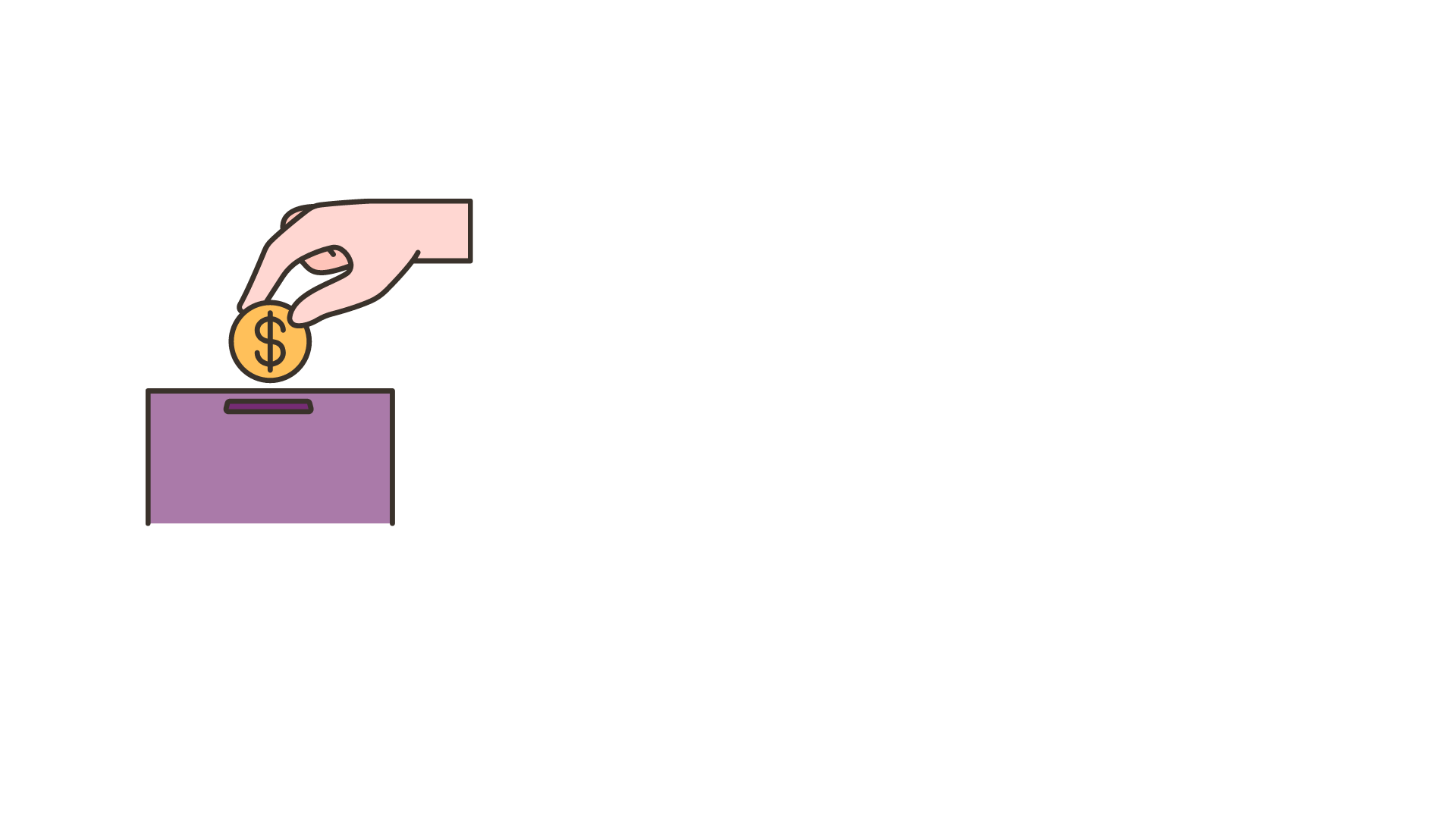 Cotisations :26 €
16
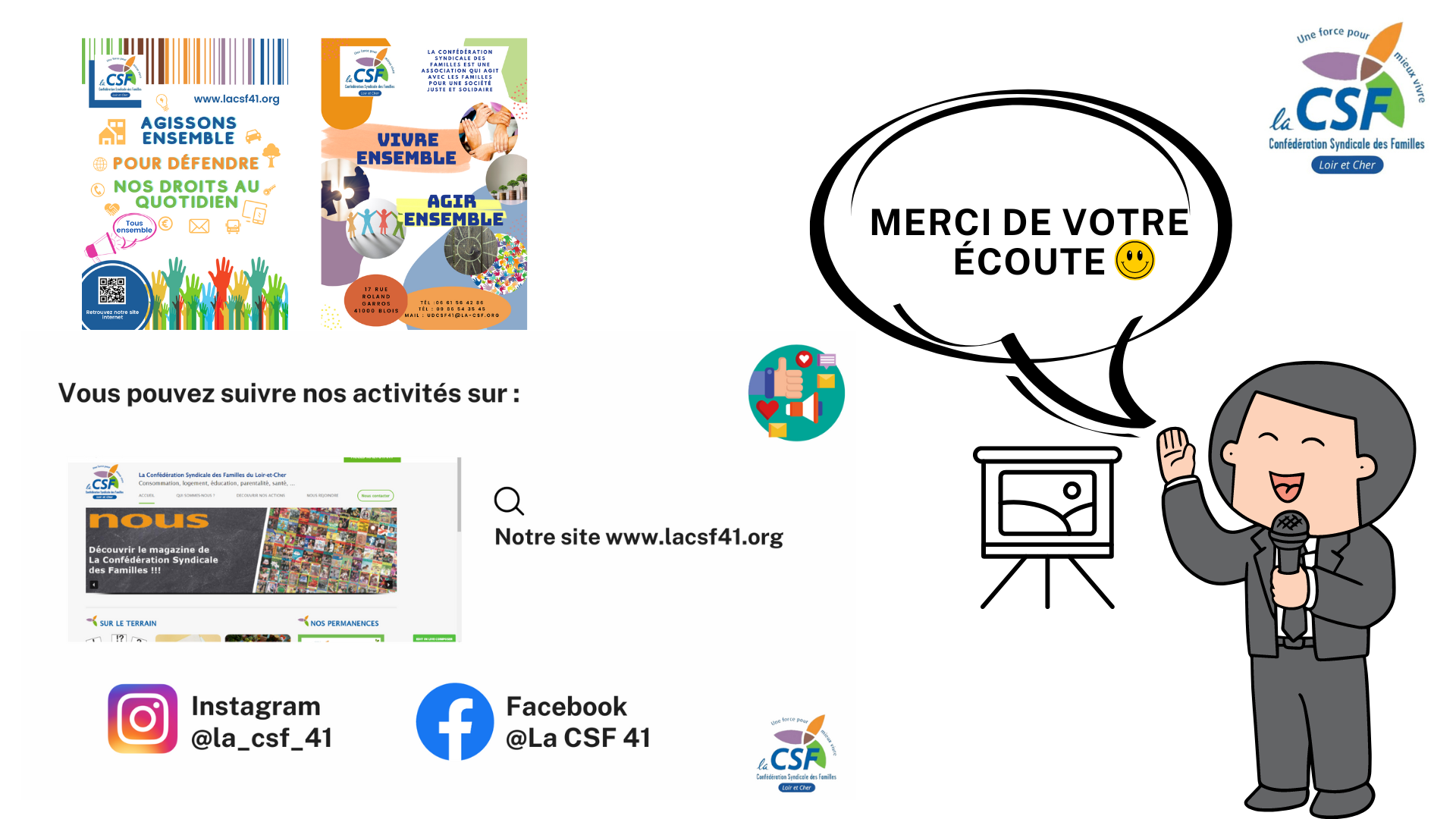 17